Загальна та медична генетика
Метою вивчення навчальної дисципліни «Загальна та медична генетика» є  надання студентам біологічного факультету знань, умінь і навичок щодо здатності  розуміння теоретичних та методичних основ генетики, механізмів розвитку спадкової патології людини; спадковості та мінливості організмів; спадкові патології людини, механізми їх виникнення та розвитку, цитогенетичні, біохімічні та молекулярно-генетичні методи діагностики спадкових захворювань; принципи профілактики спадкових захворювань людини.
Основними завданнями вивчення дисципліни «Загальна та медична генетика» є отримання знань стосовно основних етапів розвитку генетики; розумінню закономірностей спадковості та мінливості, знань молекулярних механізмів генетичних процесів, принципів регуляції активності генів, основ генної інженерії, генетики онтогенезу та популяційної генетики; розумінню природи спадкових захворювань, їх патогенезу, причин широкого клінічного поліморфізму етіологічно єдиних форм і генетичної гетерогенності клінічно подібних станів; розглянути сучасні методи діагностики, профілактики та лікування спадкових захворювань та патологій.
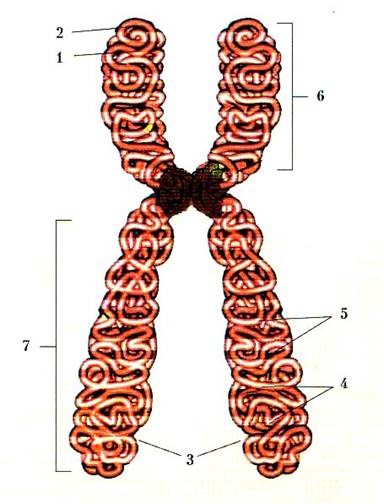 В результаті вивчення дисципліни студент:
2. Знатиме особливості клінічних проявів спадкової патології, загальні принципи клінічної діагностики спадкових хвороб, причини походження та діагностичну значущість морфогенетичних варіантів. Значення та основи клініко-генеалогічного методу для діагностики спадкової патології, типи спадкування захворювань та ознак людини;
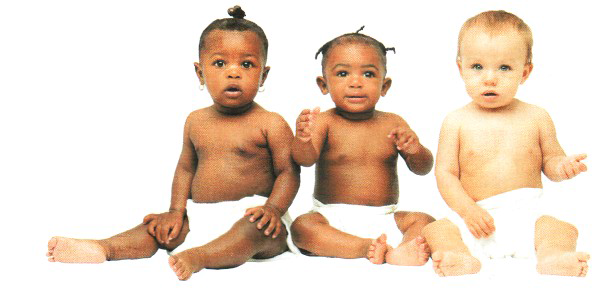 1. Знатиме закони генетики та її значення для медицини; сучасні методи вивчення генетики; закономірності спадковості та мінливості в індивідуальному розвитку як основи розуміння патогенезу та етіології спадкових та мультифакторних захворювань;
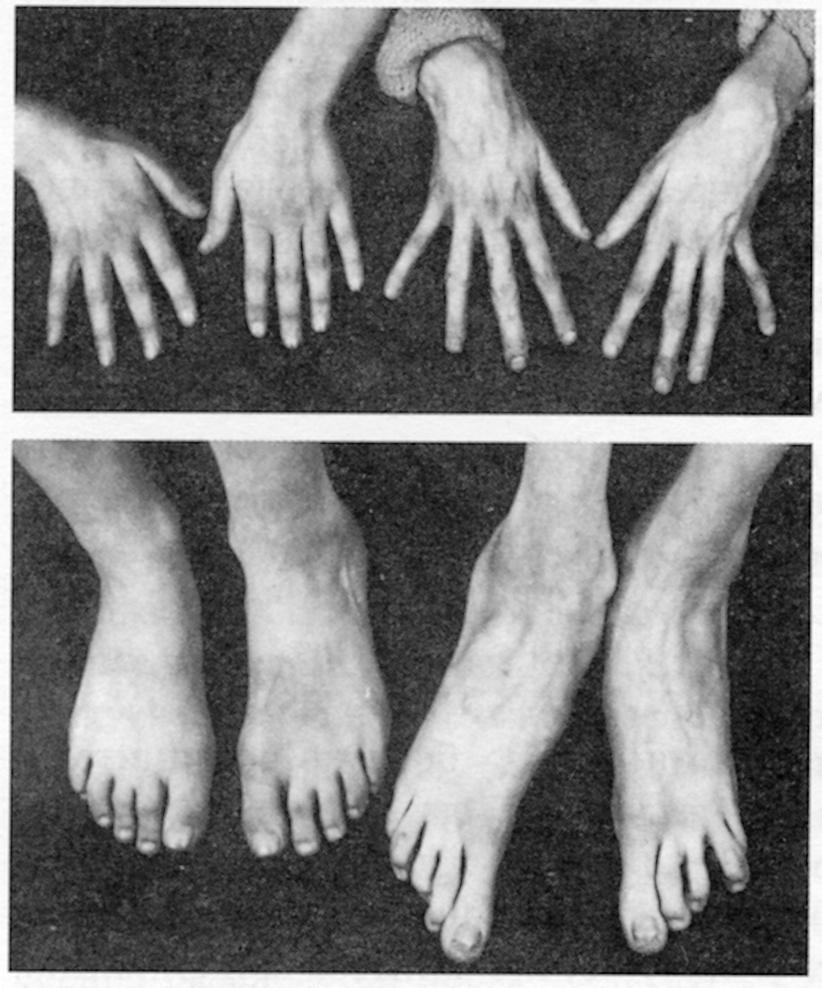 3. Вмітиме схематично зображати хромосоми. Використовуючи ці позначення, вирішувати завдання на мітоз, мейоз, гаметогенез;
В результаті вивчення дисципліни студент:
4. Знатиме область застосування цитогенетичних методів; сутність, види та можливості цитогенетичного методу в діагностиці спадкових хвороб; загальну характеристику хромосомної патології; основні класи біохімічних порушень. Принципи молекулярно-генетичних методів діагностики, їх можливості та обмеження. Загальні питання етіології, патогенезу, клінічної генетики моногенних захворювань; показання для застосування спеціальних методів обстеження; методи профілактики та лікування вивчених менделюючих захворювань, принципи патогенетичного та симптоматичного лікування та генної терапії. Загальну характеристику хвороб із спадковою схильністю, механізми реалізації спадкової схильності. Принципи та методи перинатальної діагностики спадкових та вроджених захворювань; показання, термін проведення, протипоказання;
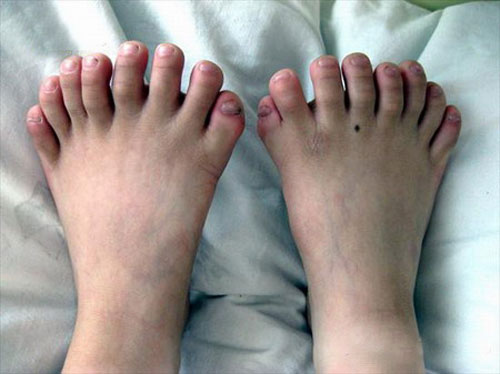 В результаті вивчення дисципліни студент:
5. Вмітиме вирішувати задачі з генетики – на взаємодію генів, зчеплене успадкування, успадкування, зчеплене зі статтю та ін.;
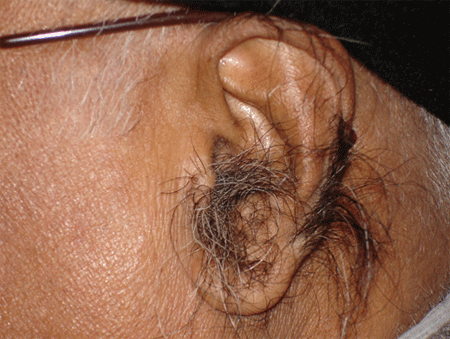 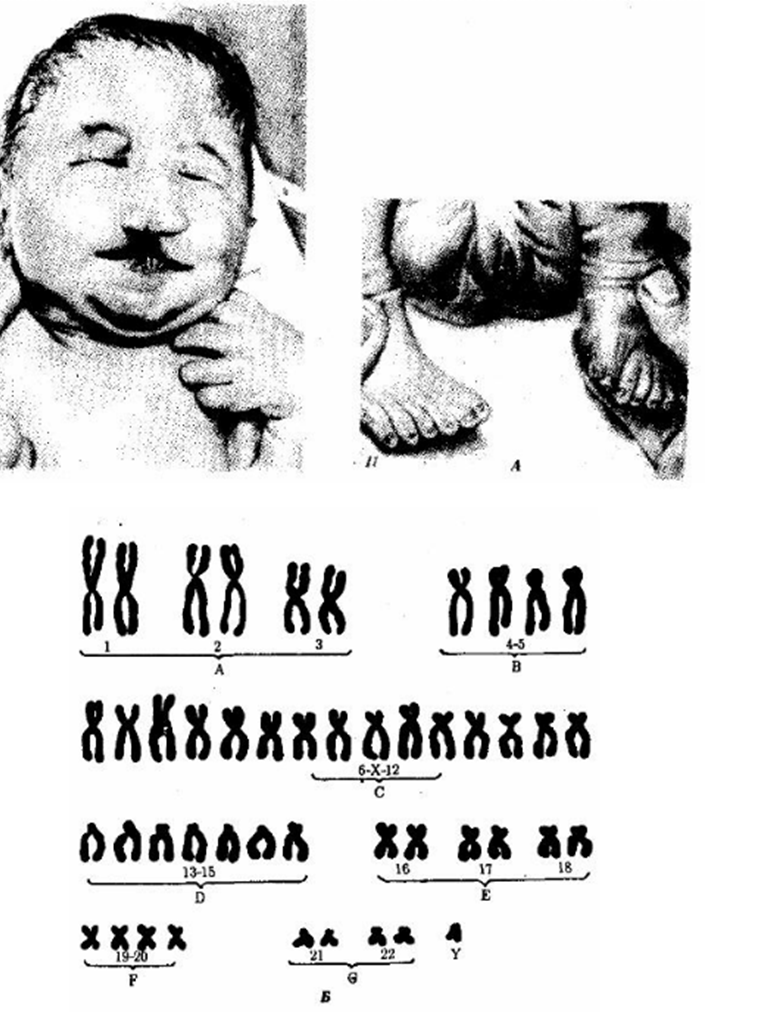 6. Вмітиме складати та аналізувати ідеограми, використовуючи Денверську систему класифікації хромосом. Використовувати генетичну символіку;
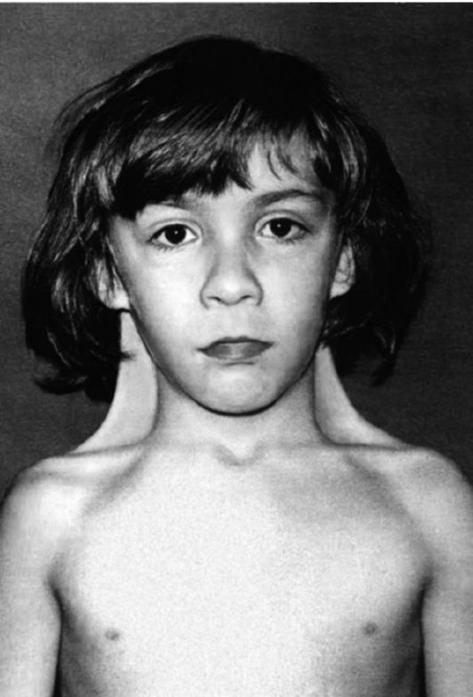 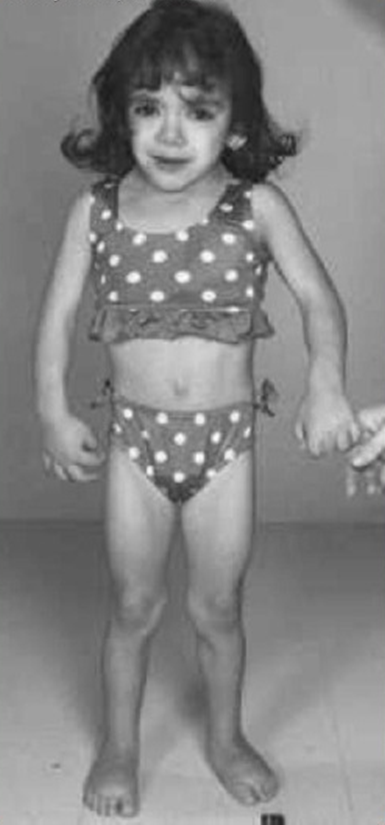 7. Вмітиме виявляти нуле-, три- та полісомії при каріотипуванні хромосом людини (звичайні синдроми). Правильно застосовувати номенклатуру хромосом людини при описі нормальних та аберантних каріотипів. Складати родоводи людини;
Дякую за увагу